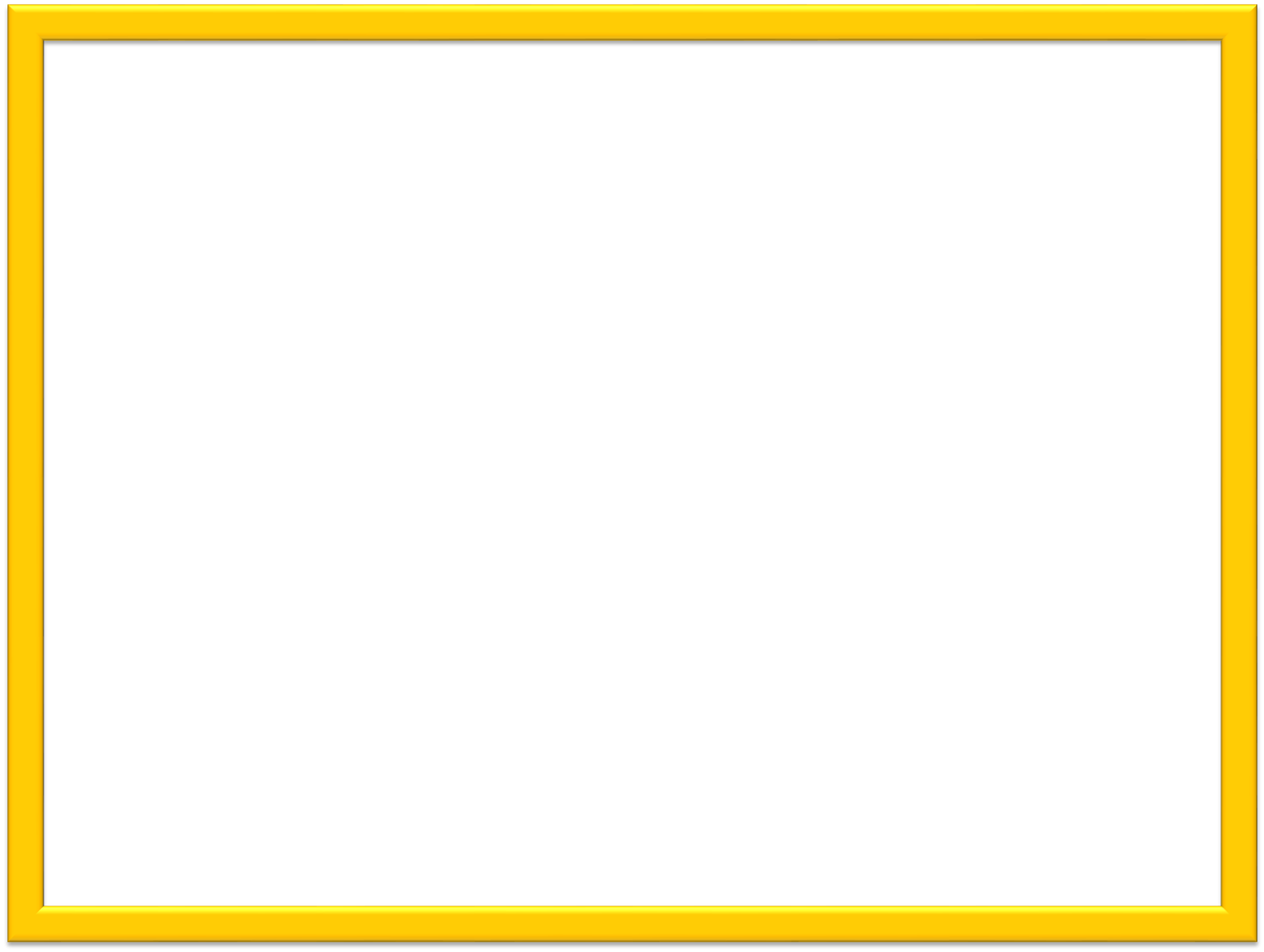 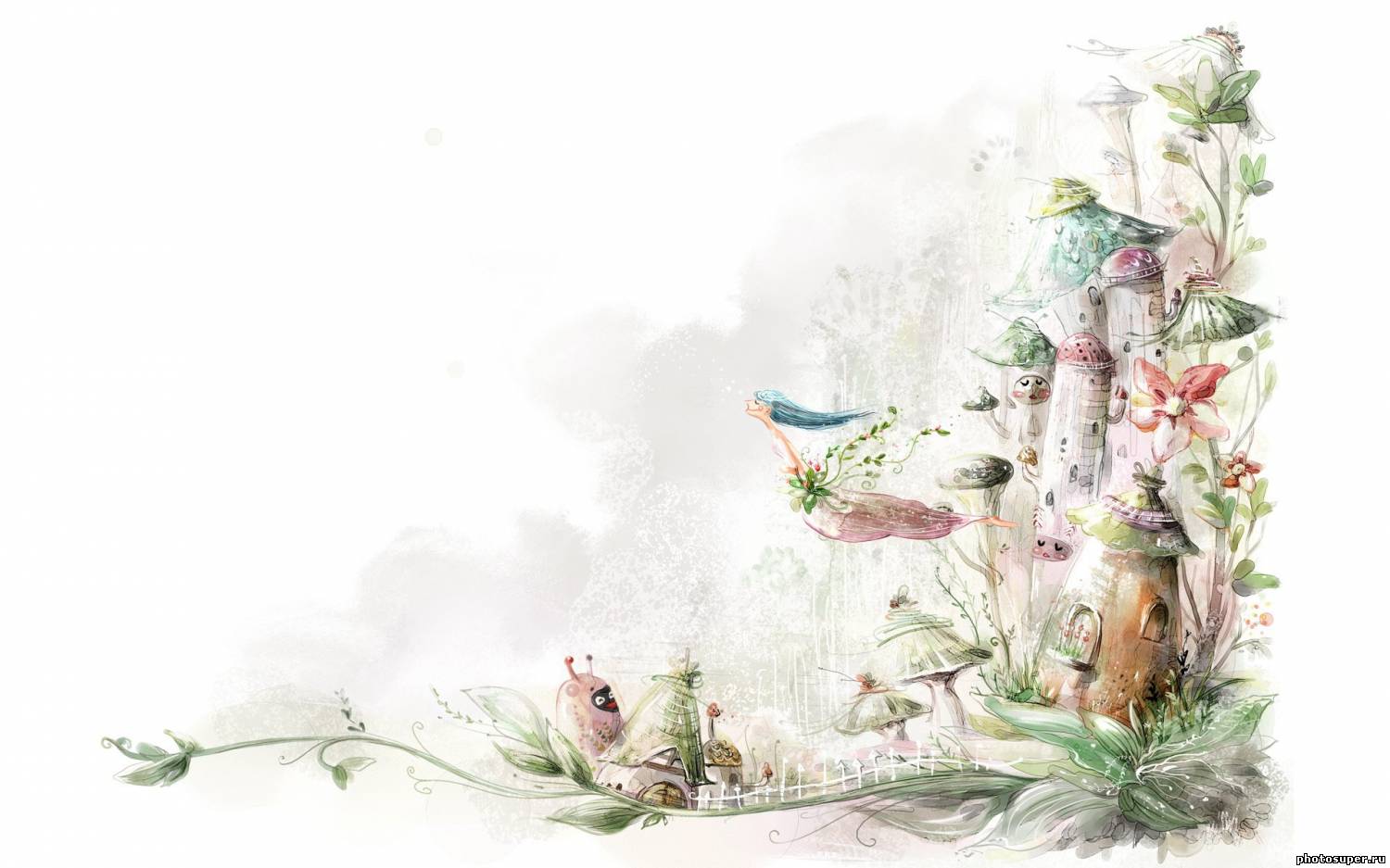 Урок литературного чтения
3 класс

УМК «Школа России»
Потапова Ирина Анатольевна,
учитель начальных классов
МБОУ СОШ № 35,
г. Иркутск
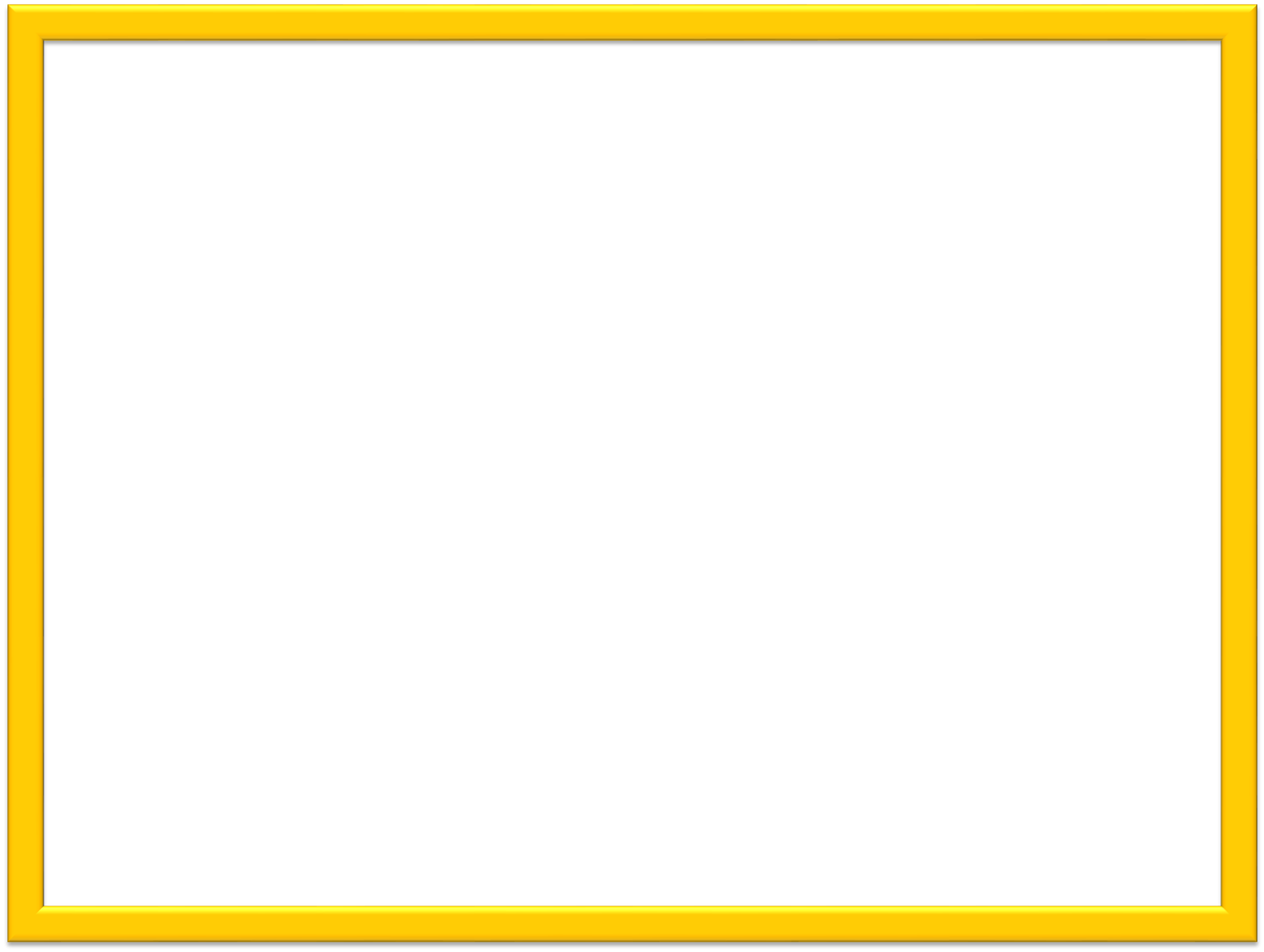 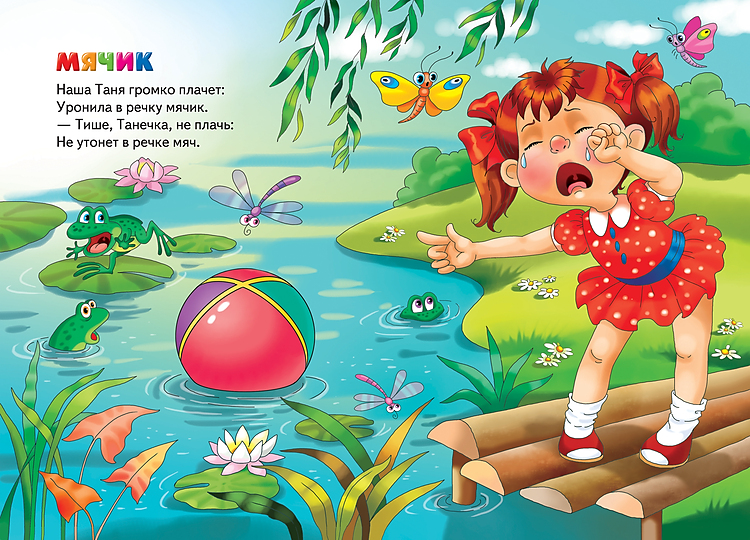 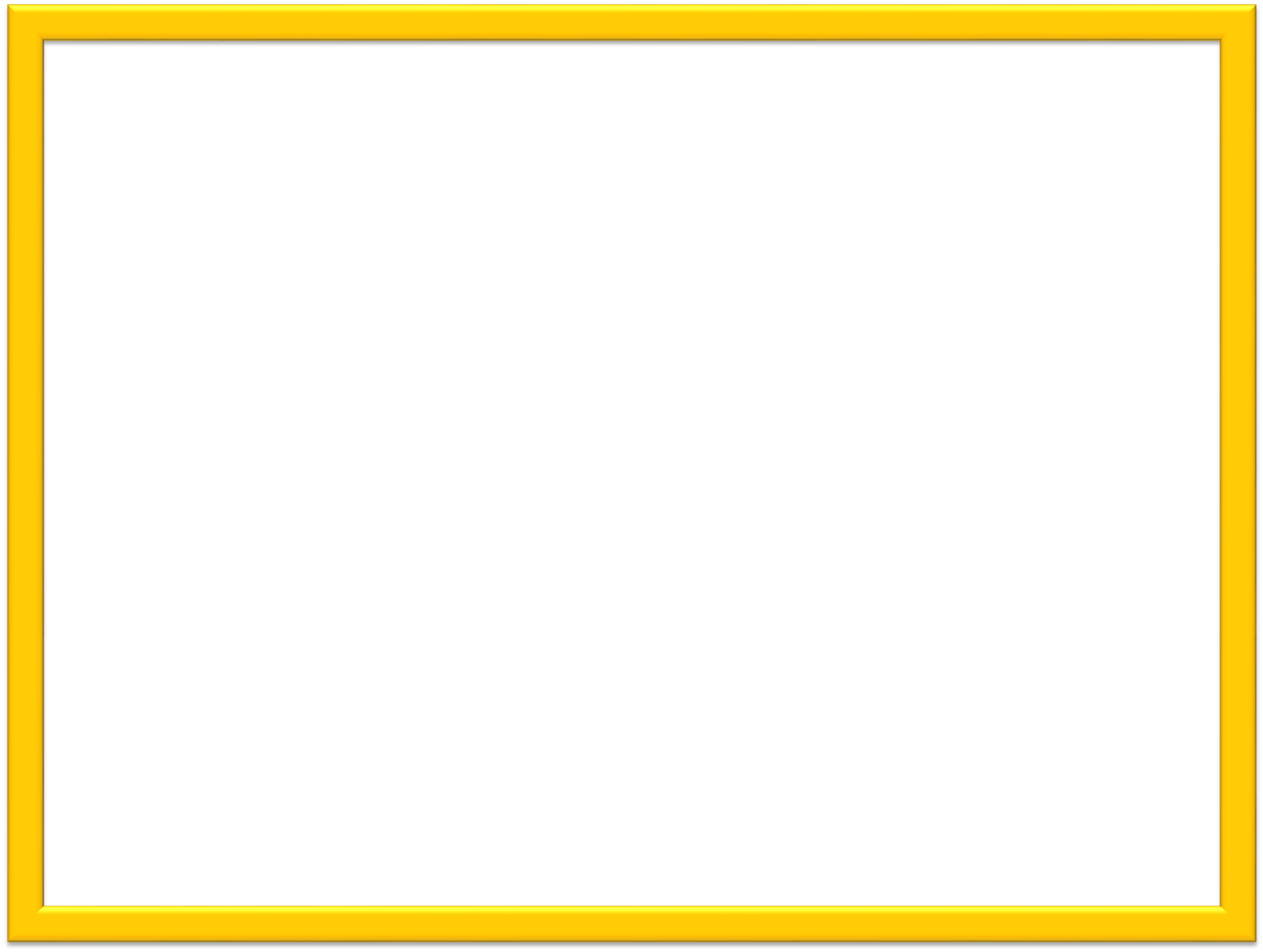 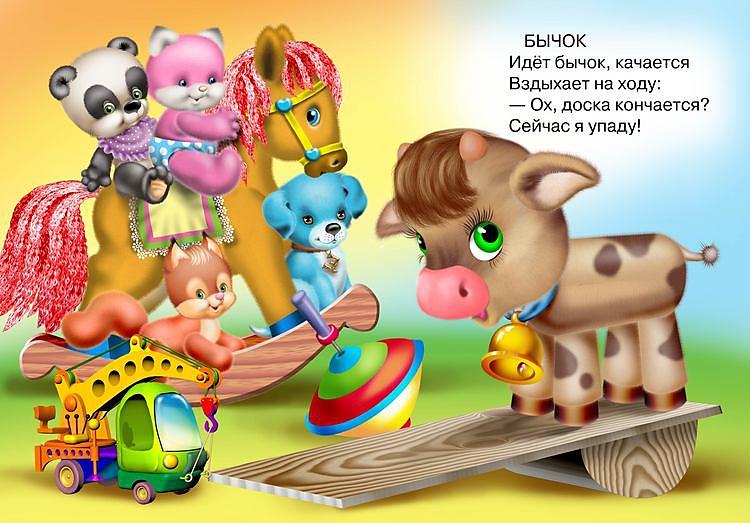 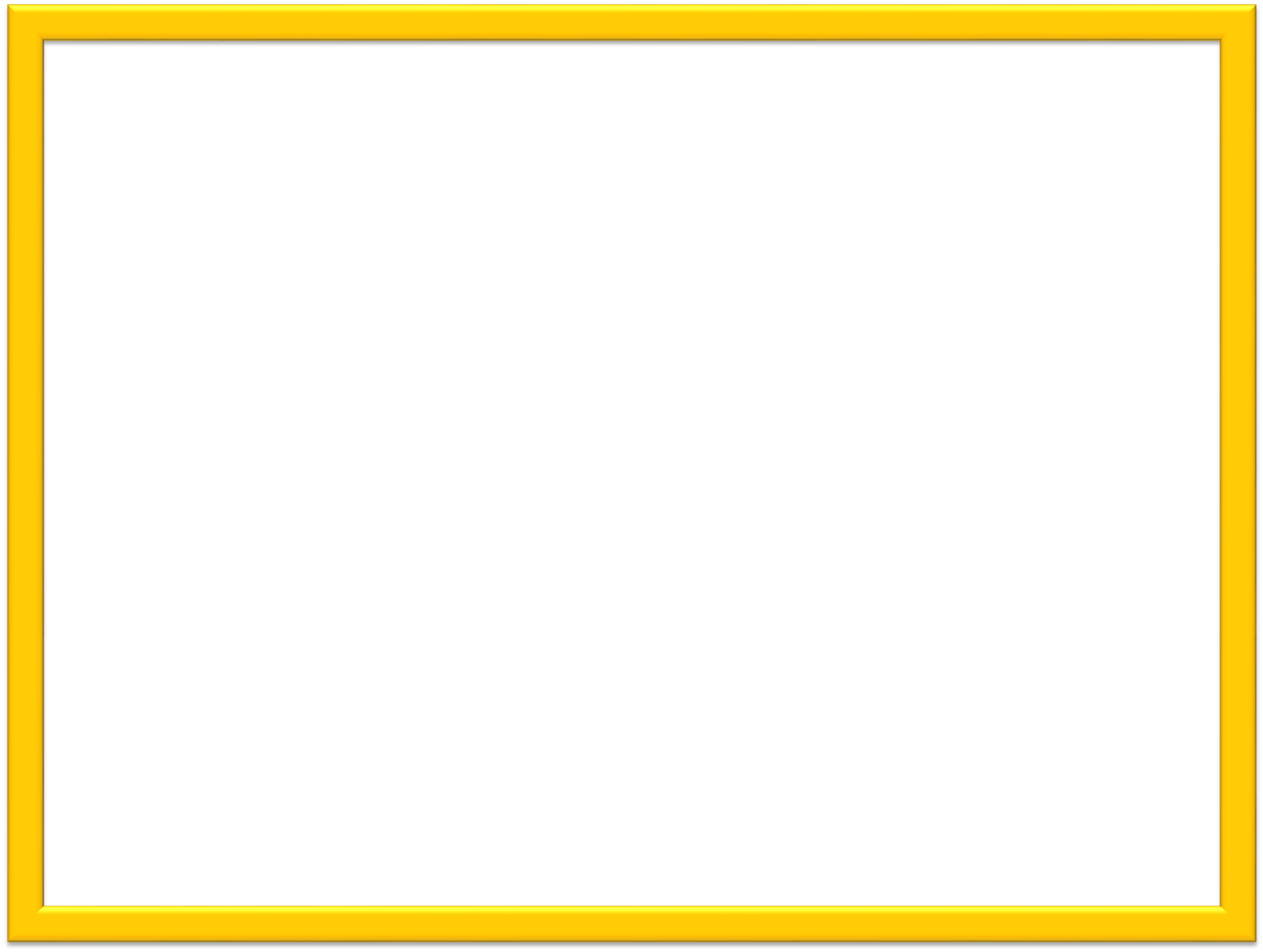 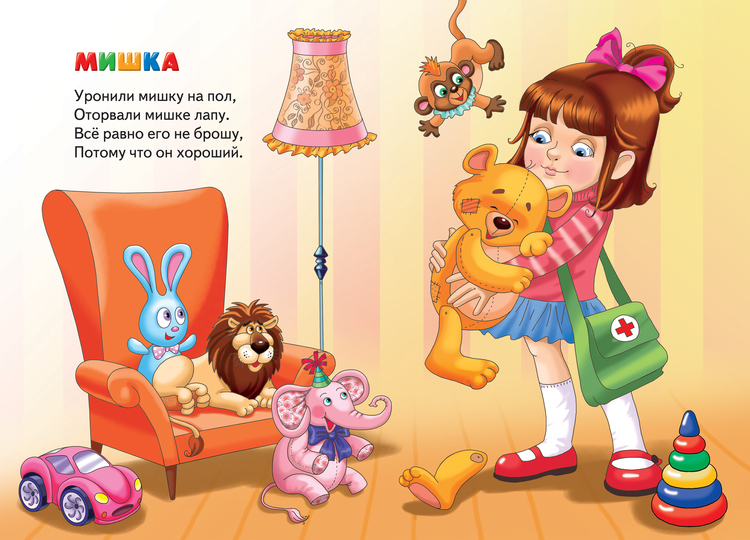 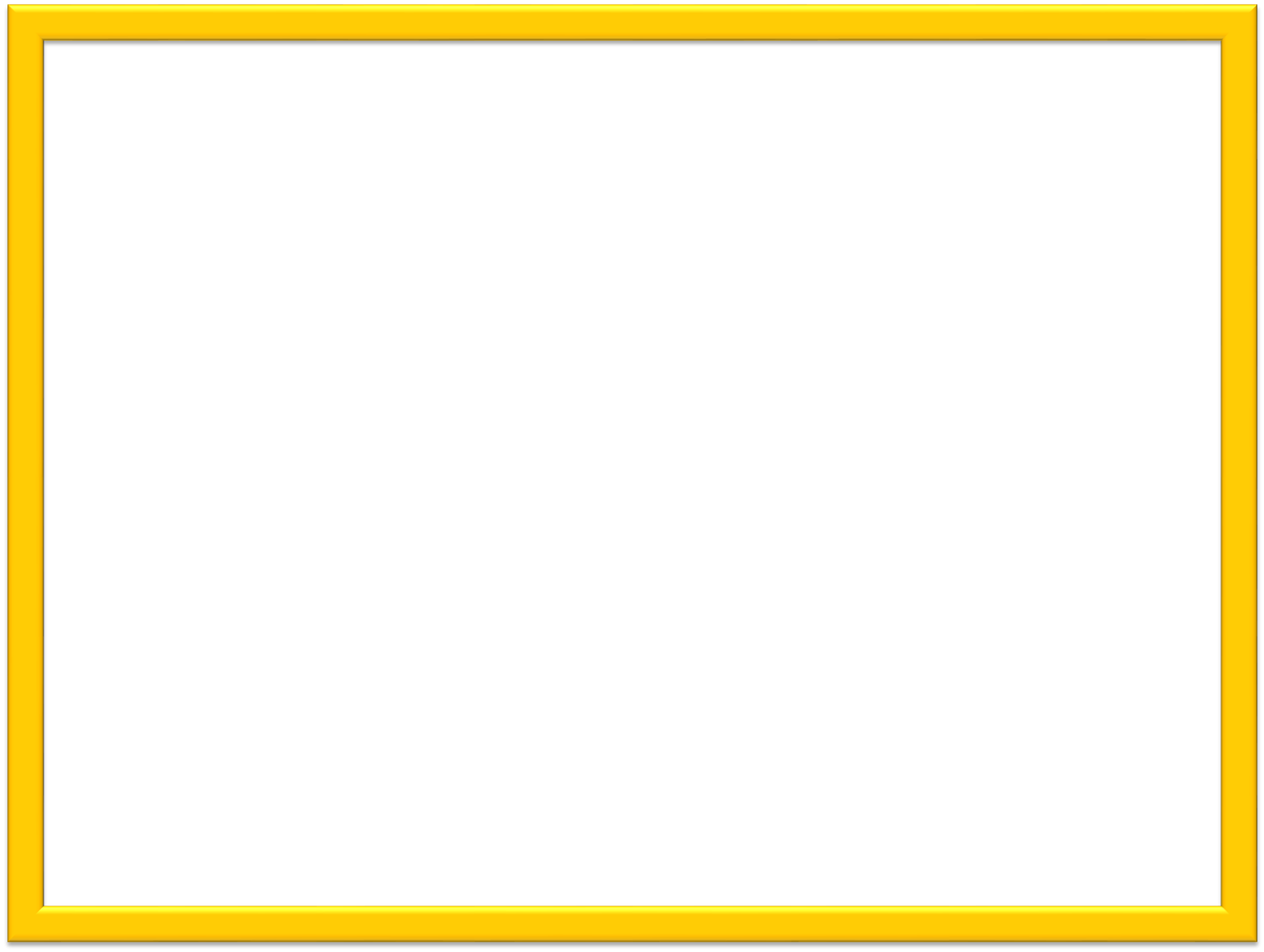 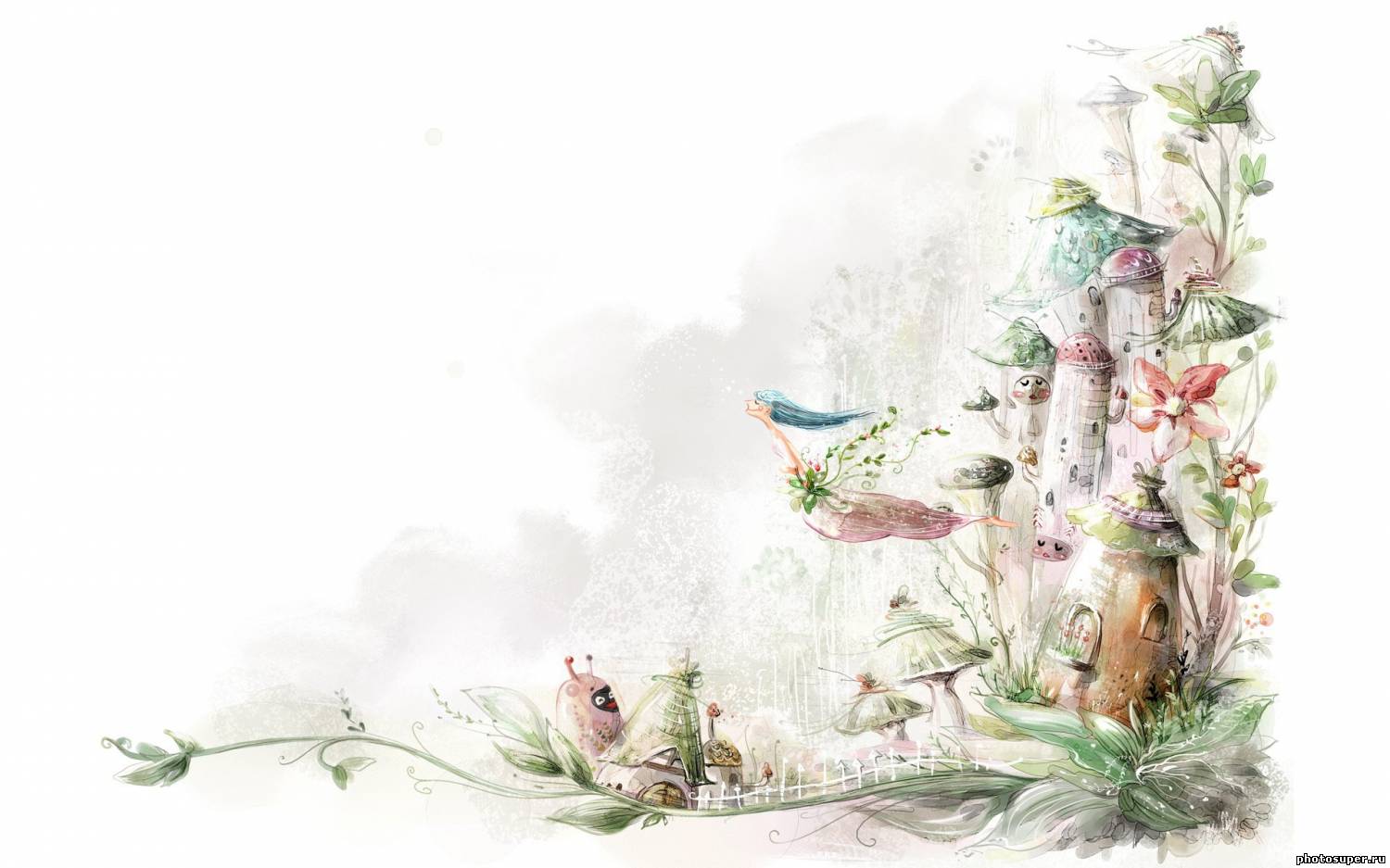 Урок литературного чтения
3 класс

УМК «Школа России»
Потапова Ирина Анатольевна,
учитель начальных классов
МБОУ СОШ № 35,
г. Иркутск
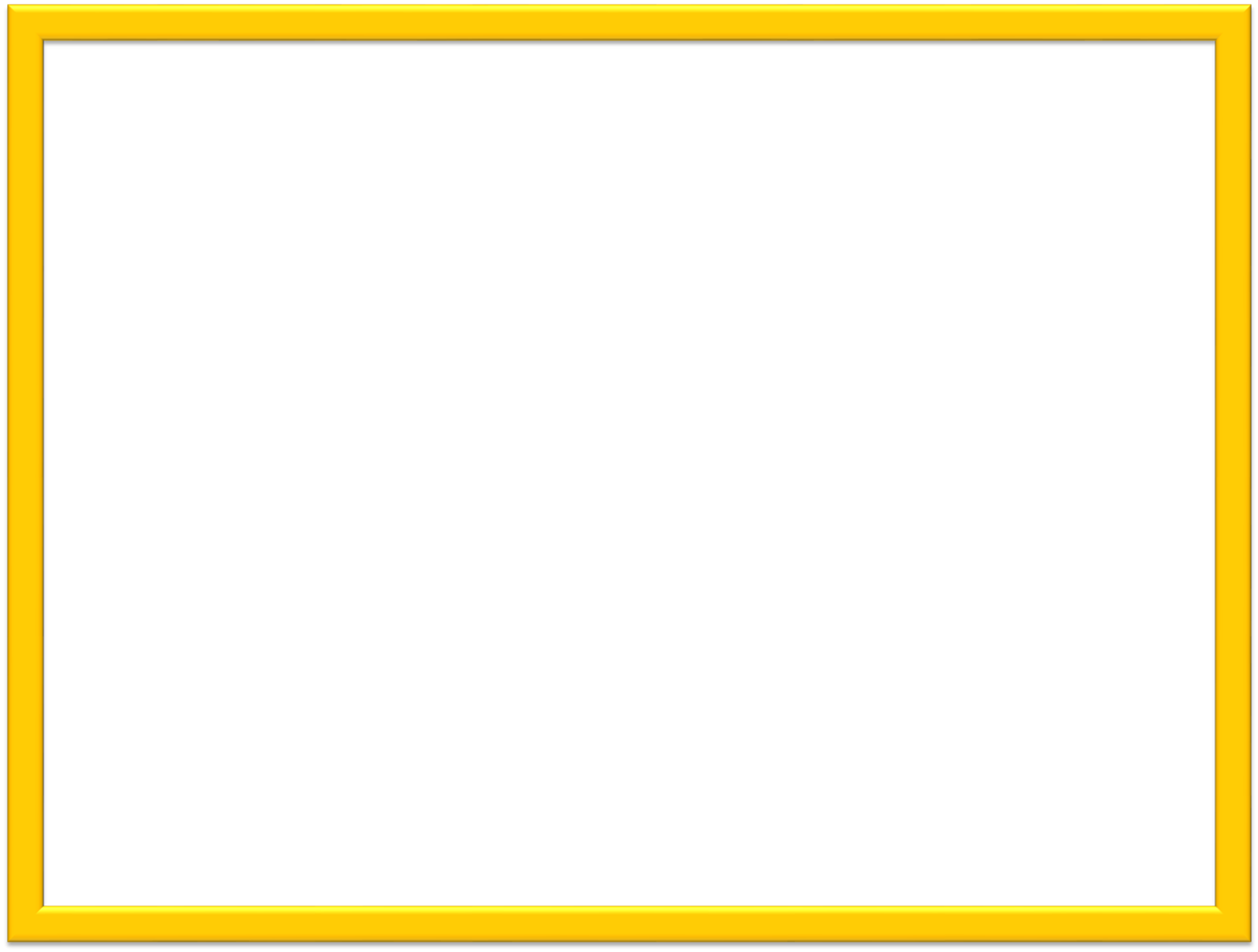 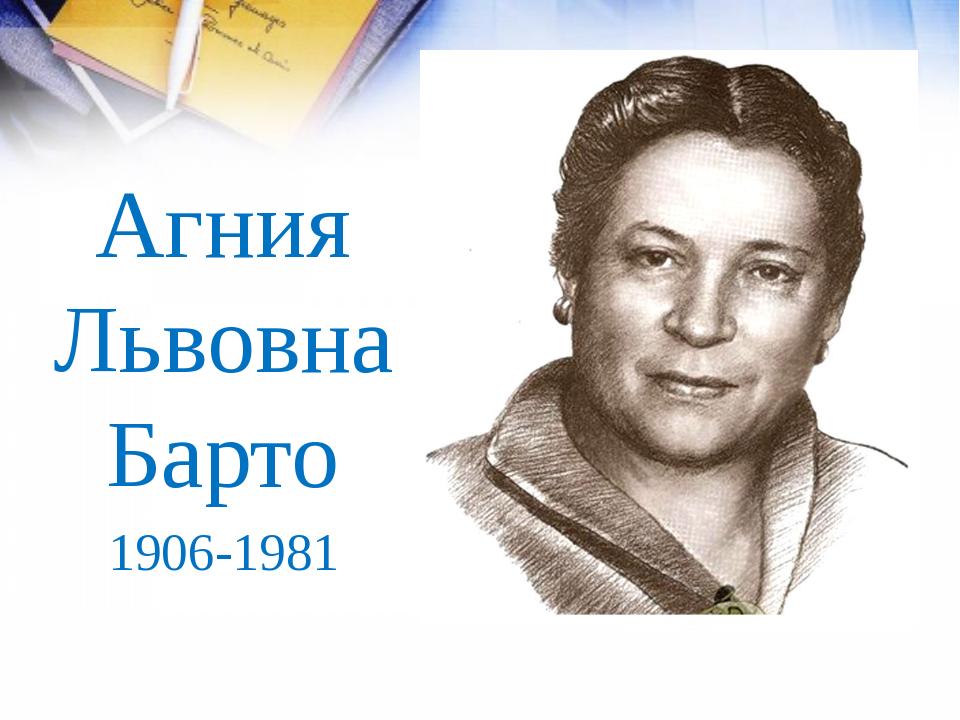 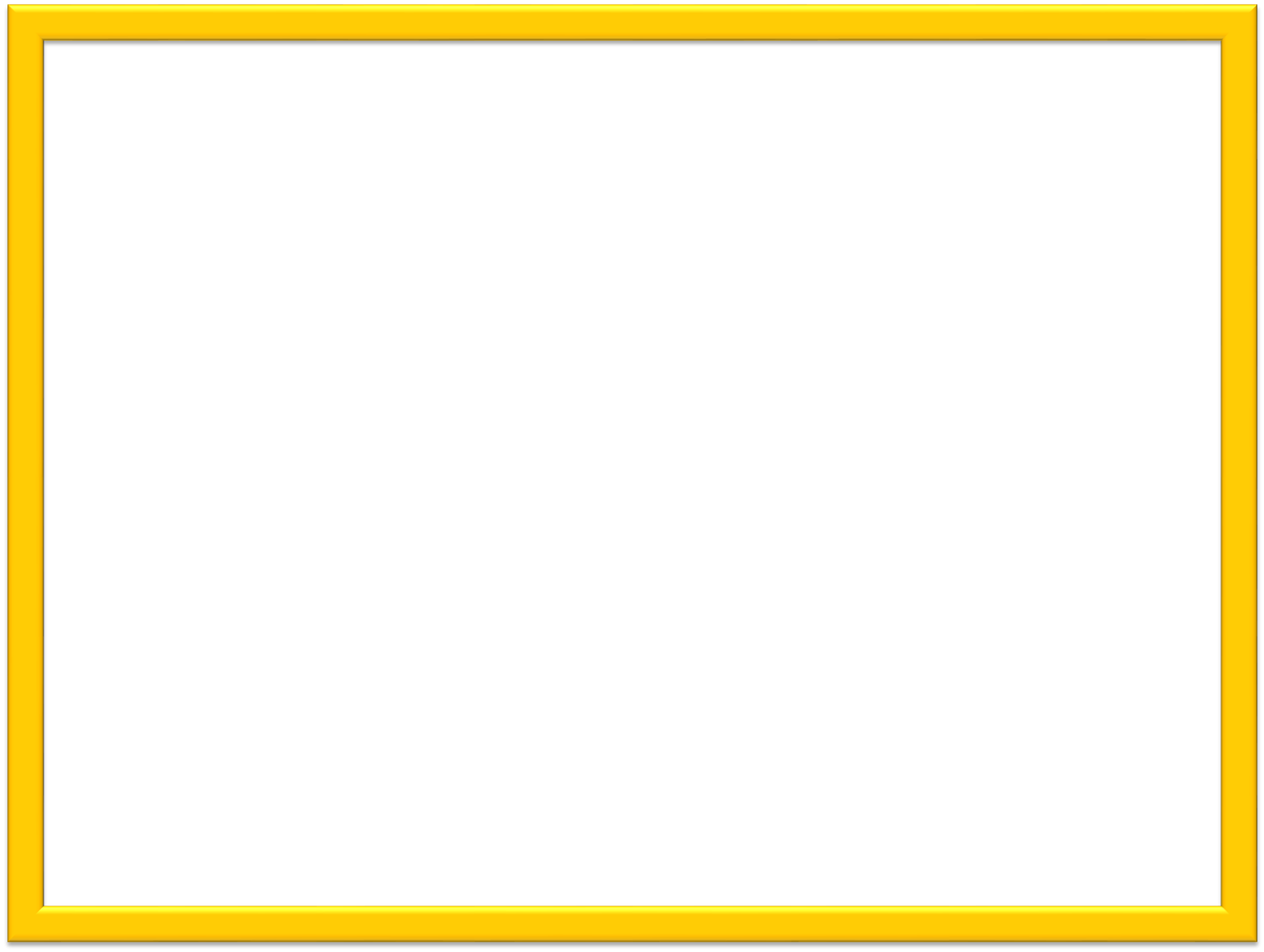 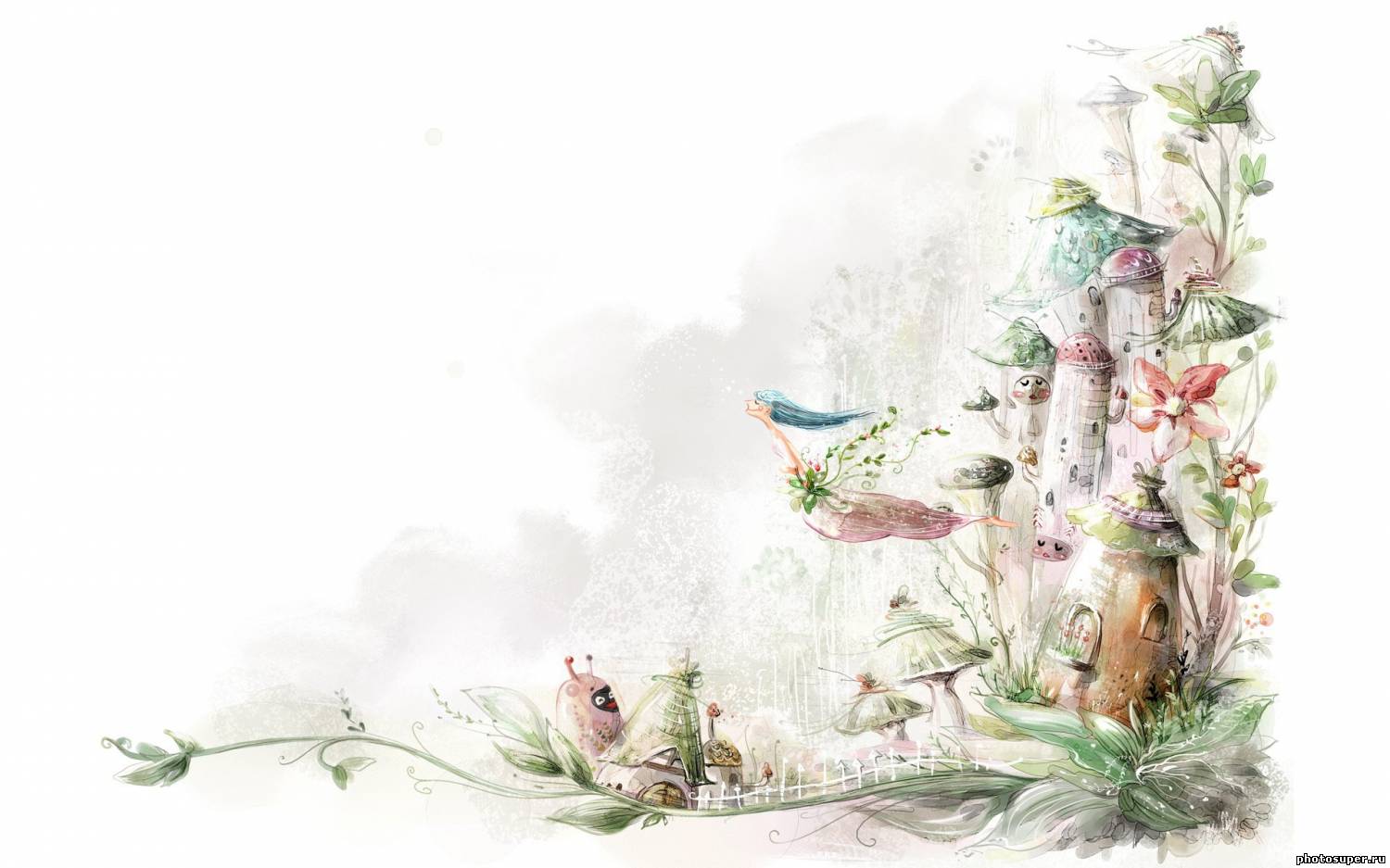 Урок литературного чтения
3 класс

УМК «Школа России»
Потапова Ирина Анатольевна,
учитель начальных классов
МБОУ СОШ № 35,
г. Иркутск
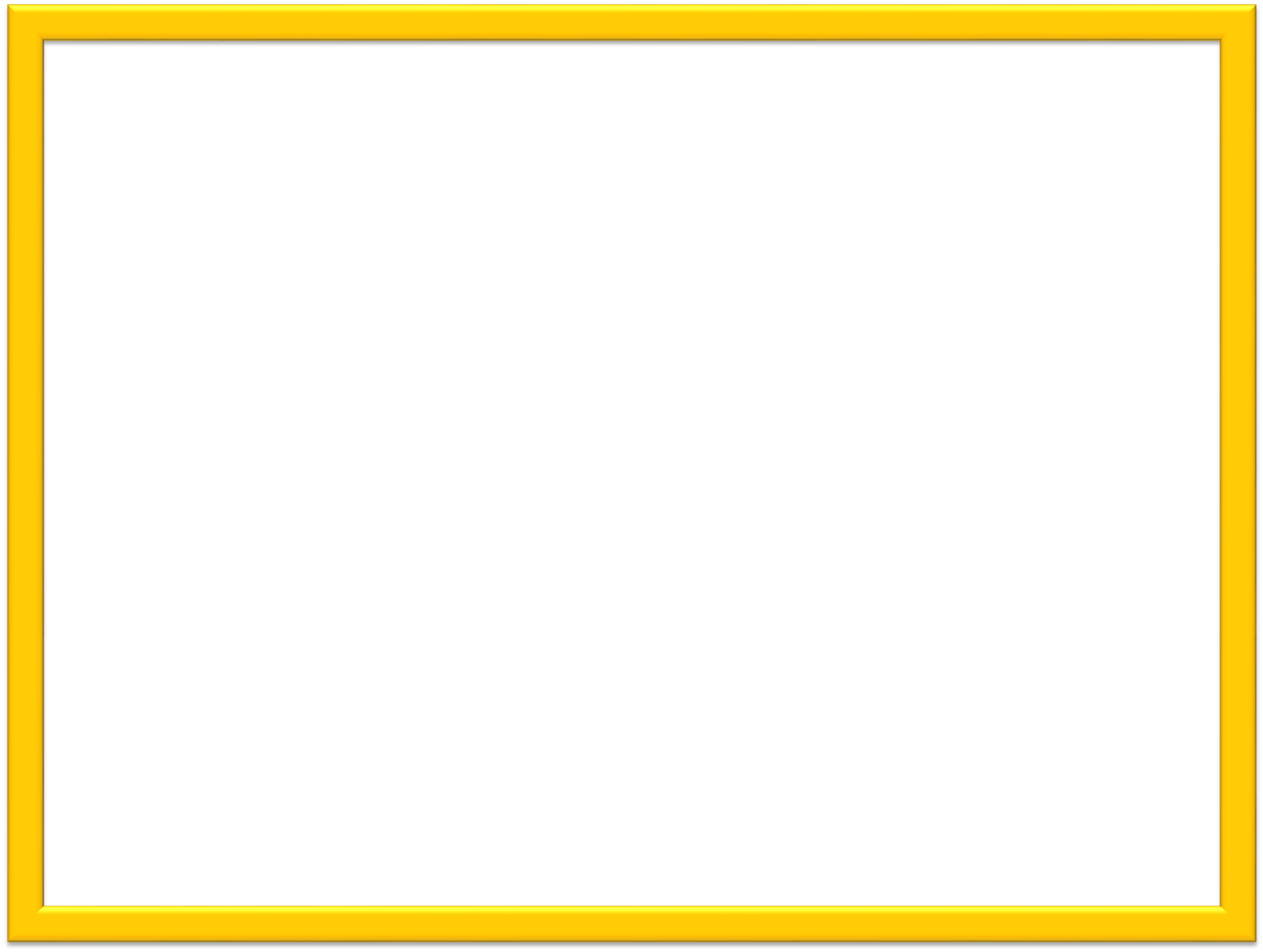 Любимые книги детей и взрослых
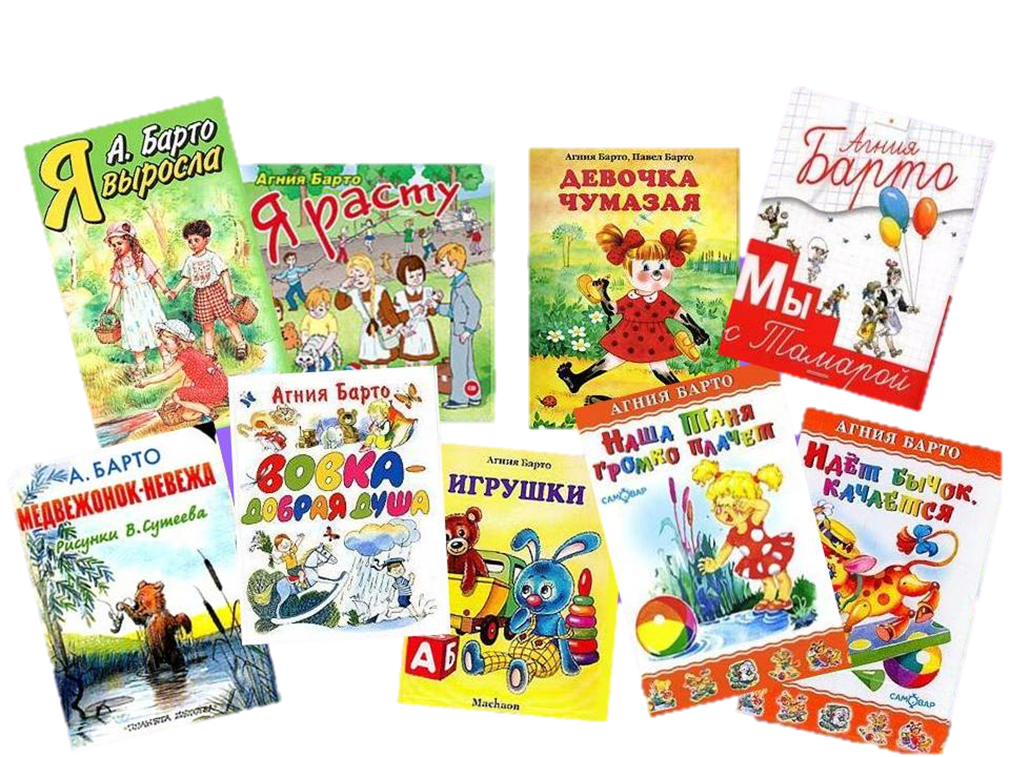 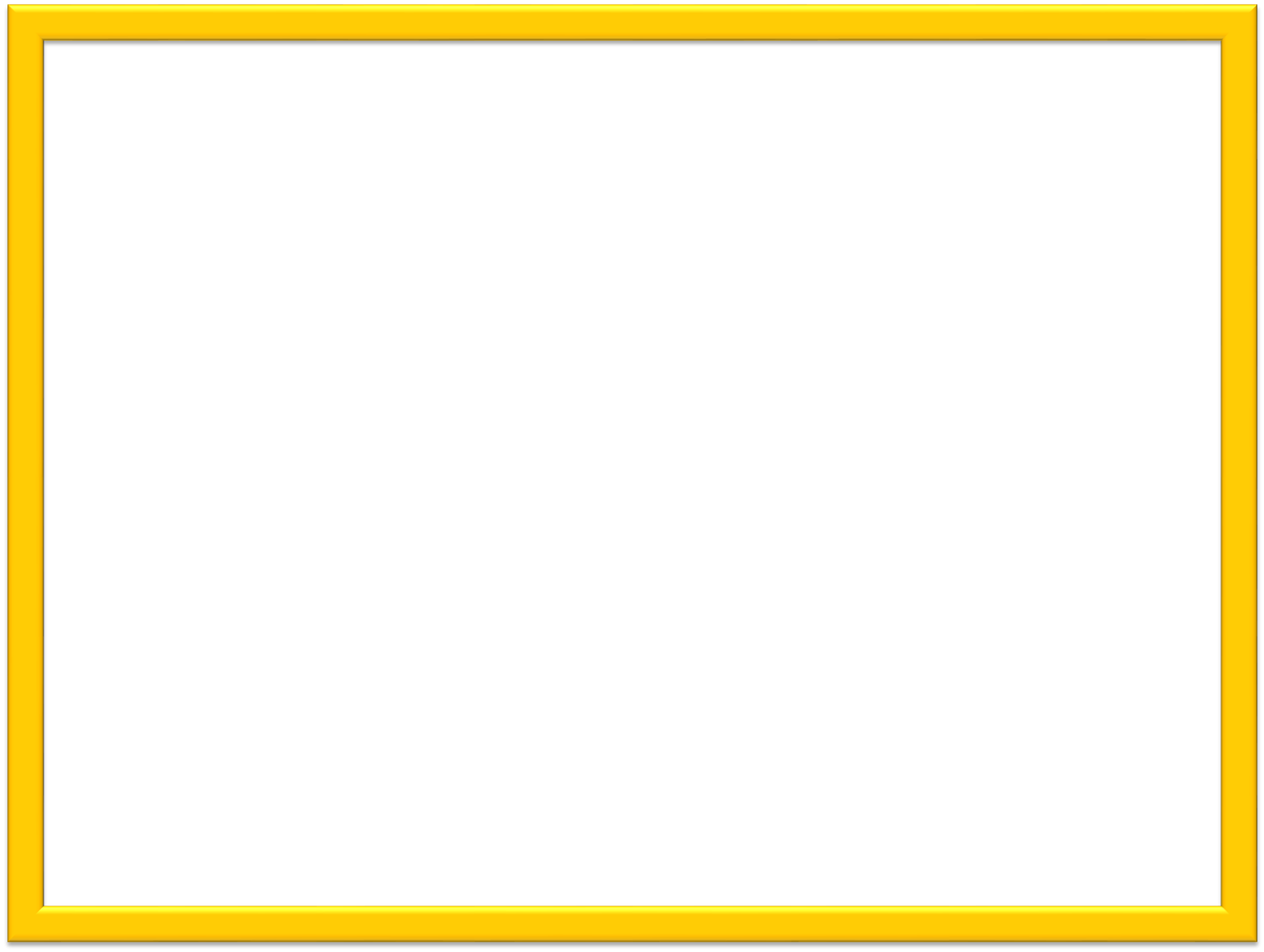 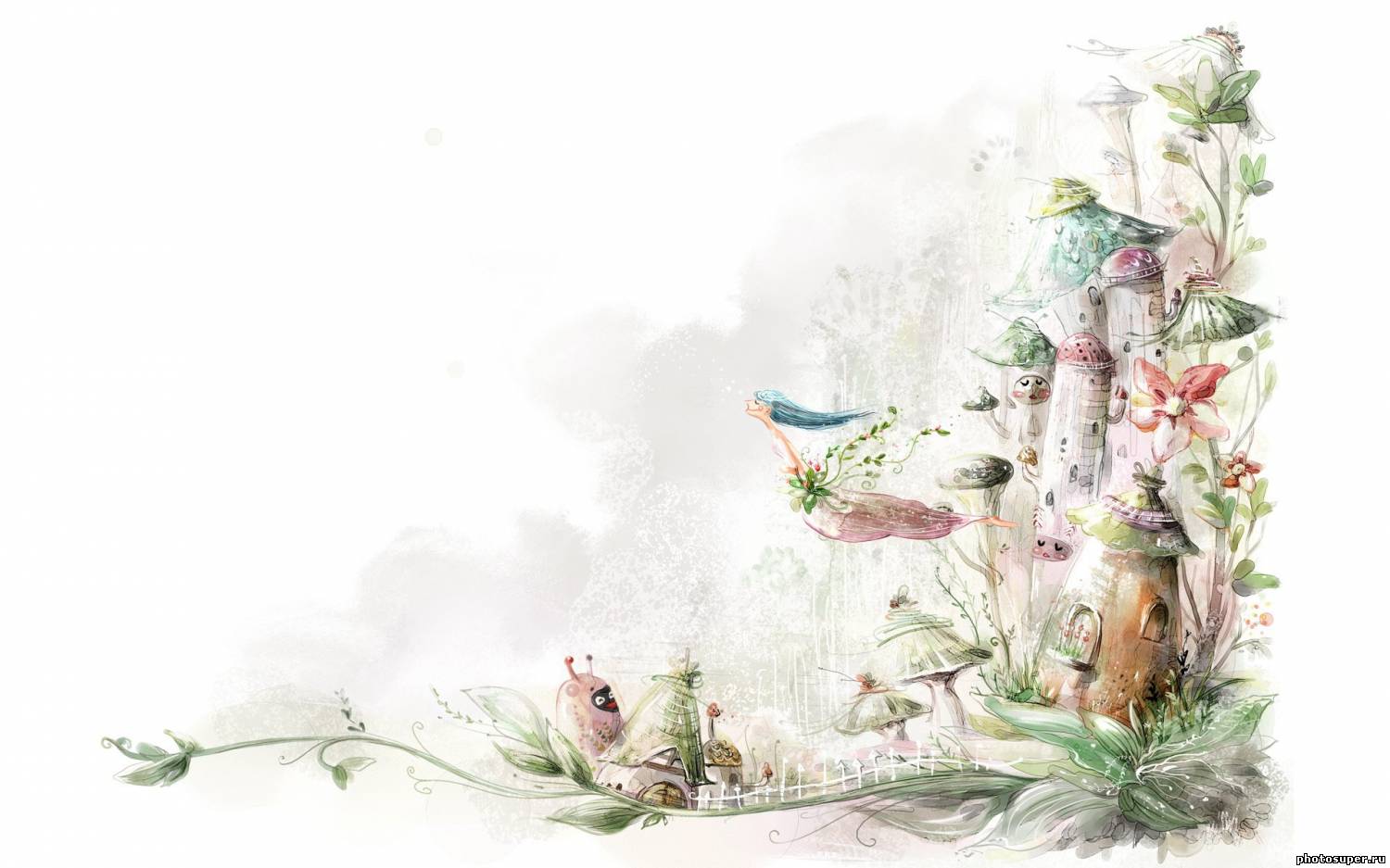 Урок литературного чтения
3 класс

УМК «Школа России»
Потапова Ирина Анатольевна,
учитель начальных классов
МБОУ СОШ № 35,
г. Иркутск
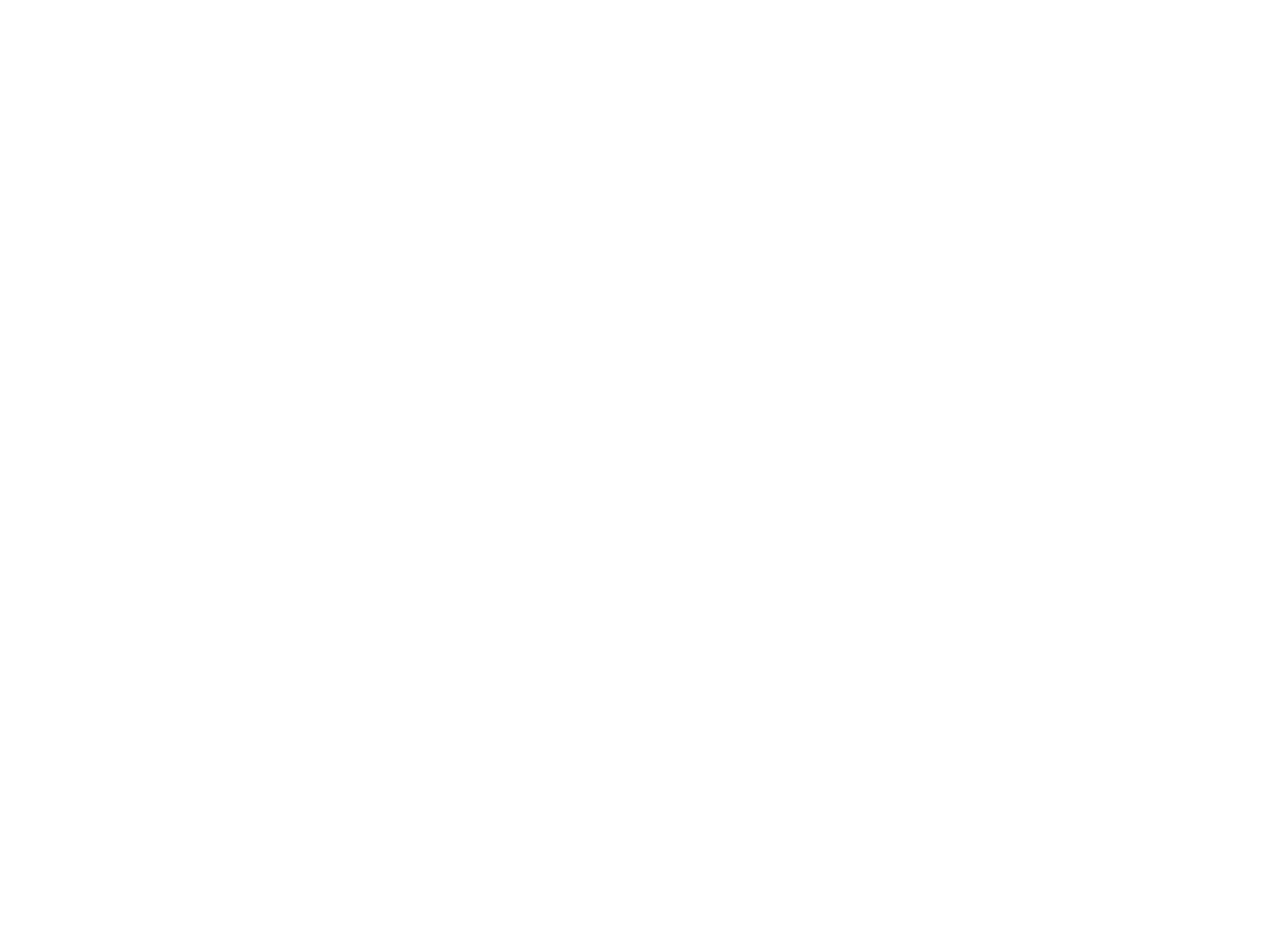 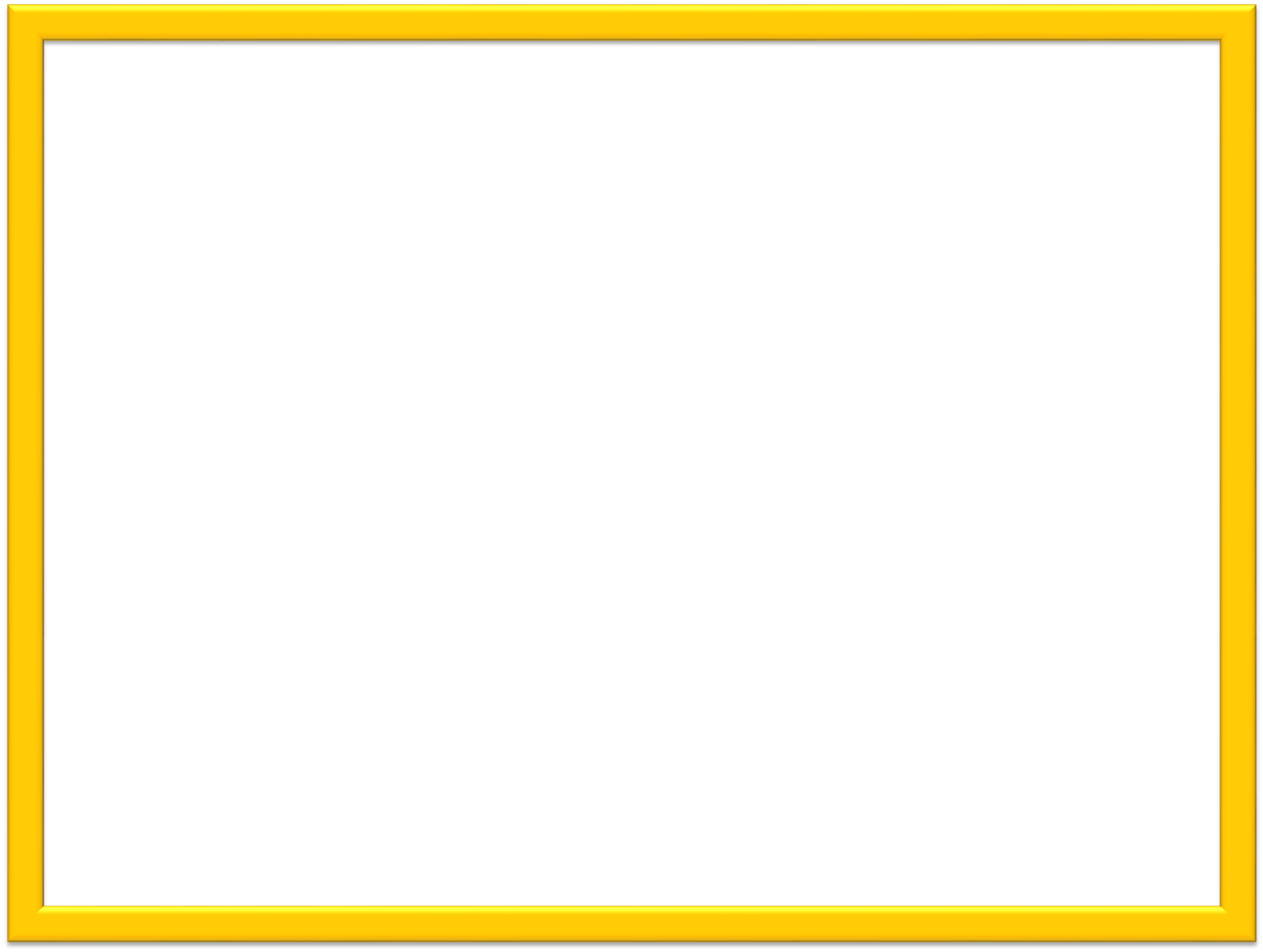 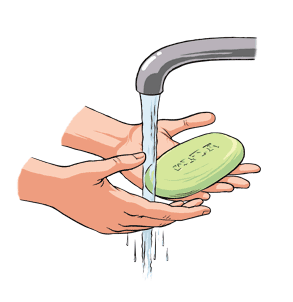 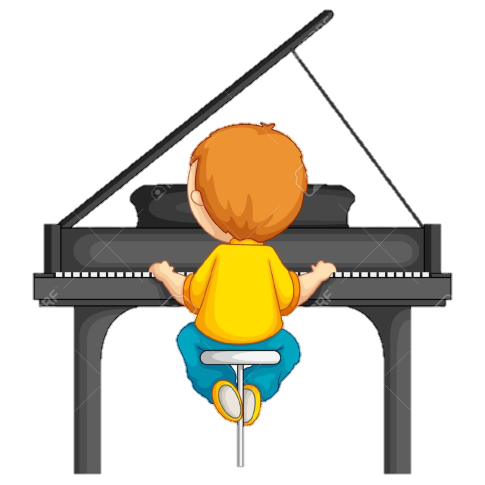 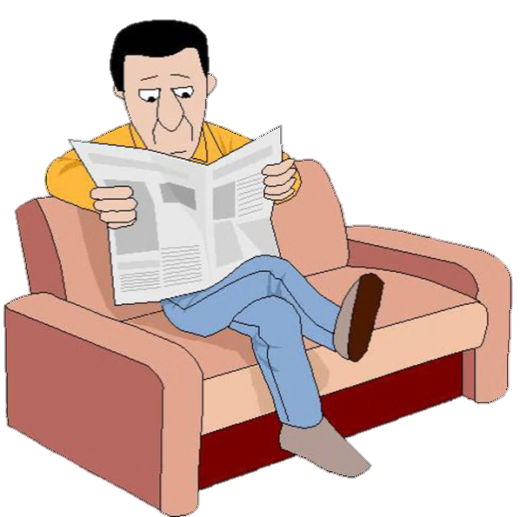 Найди строчки в тексте
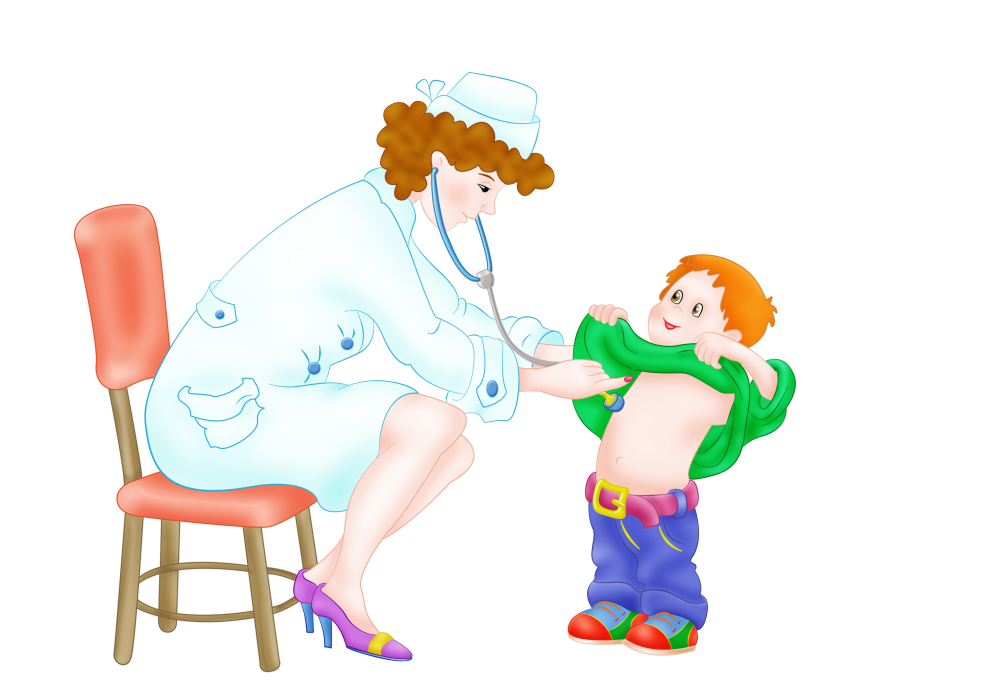 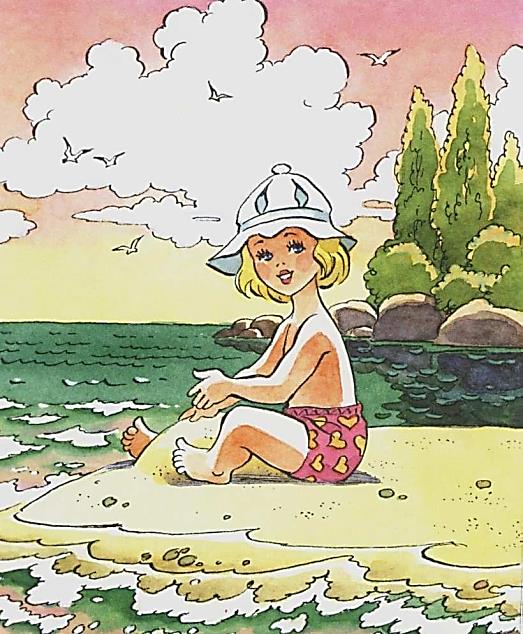 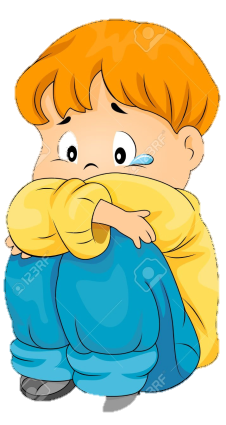 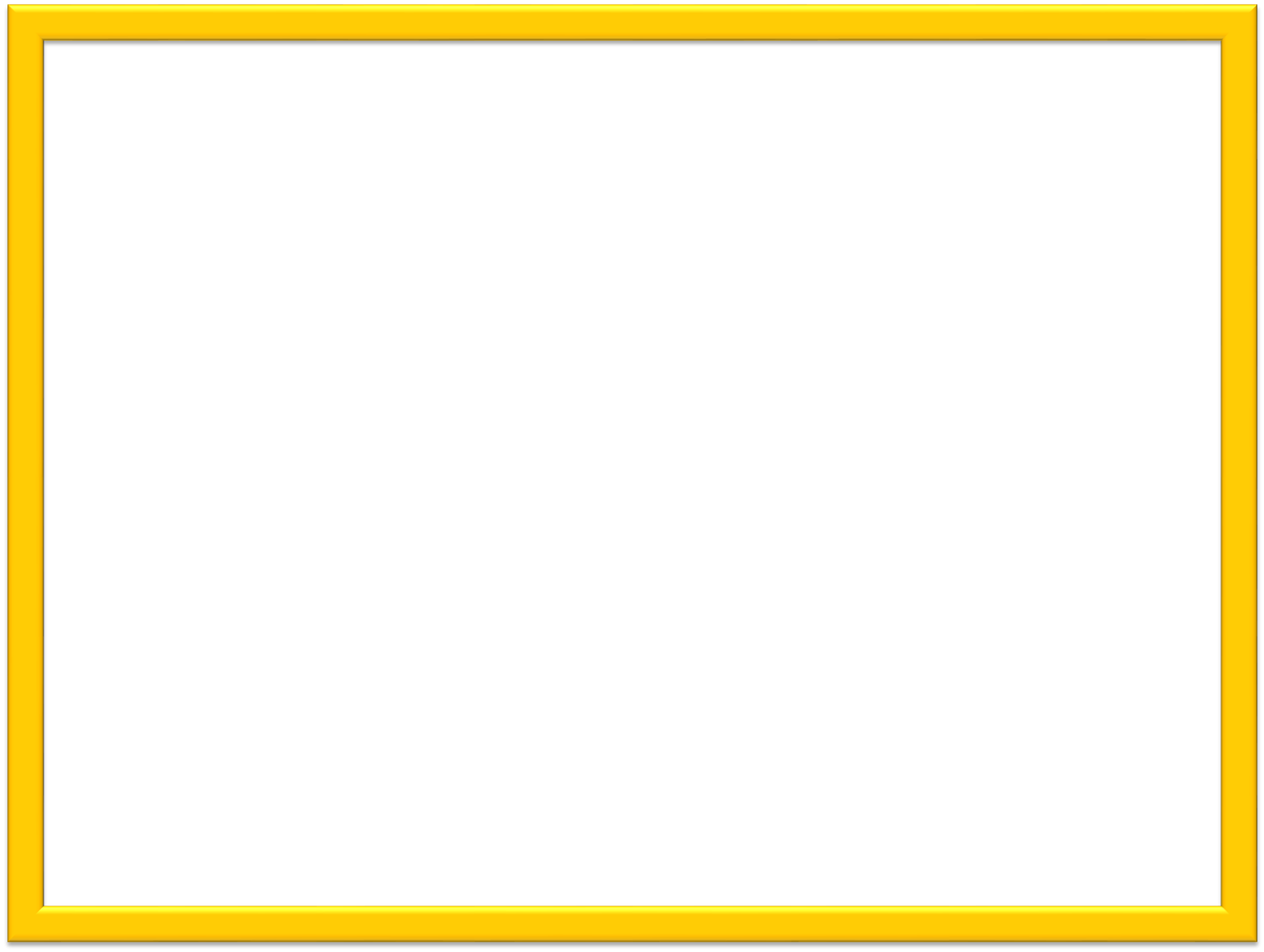 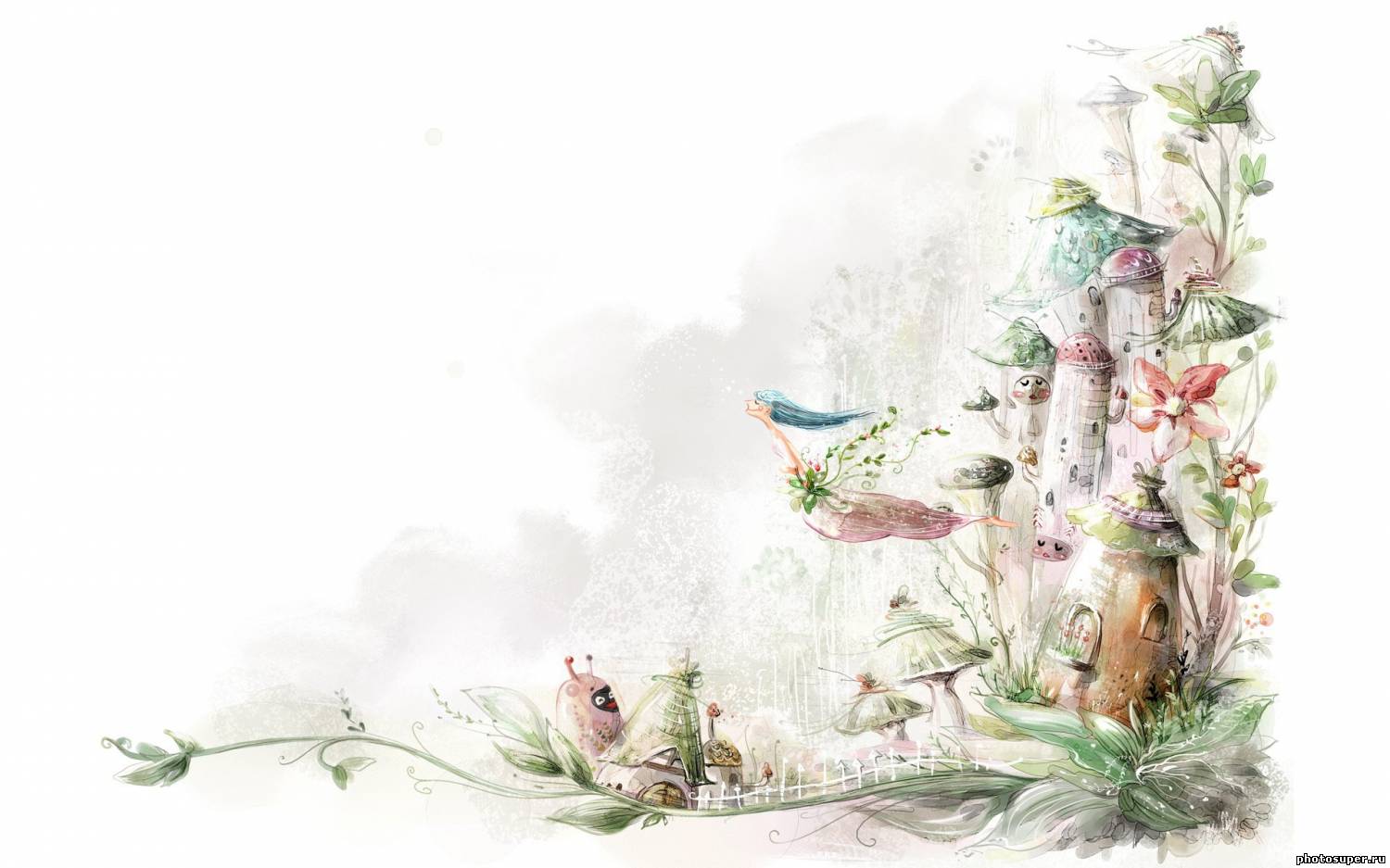 Урок литературного чтения
3 класс

УМК «Школа России»
Потапова Ирина Анатольевна,
учитель начальных классов
МБОУ СОШ № 35,
г. Иркутск
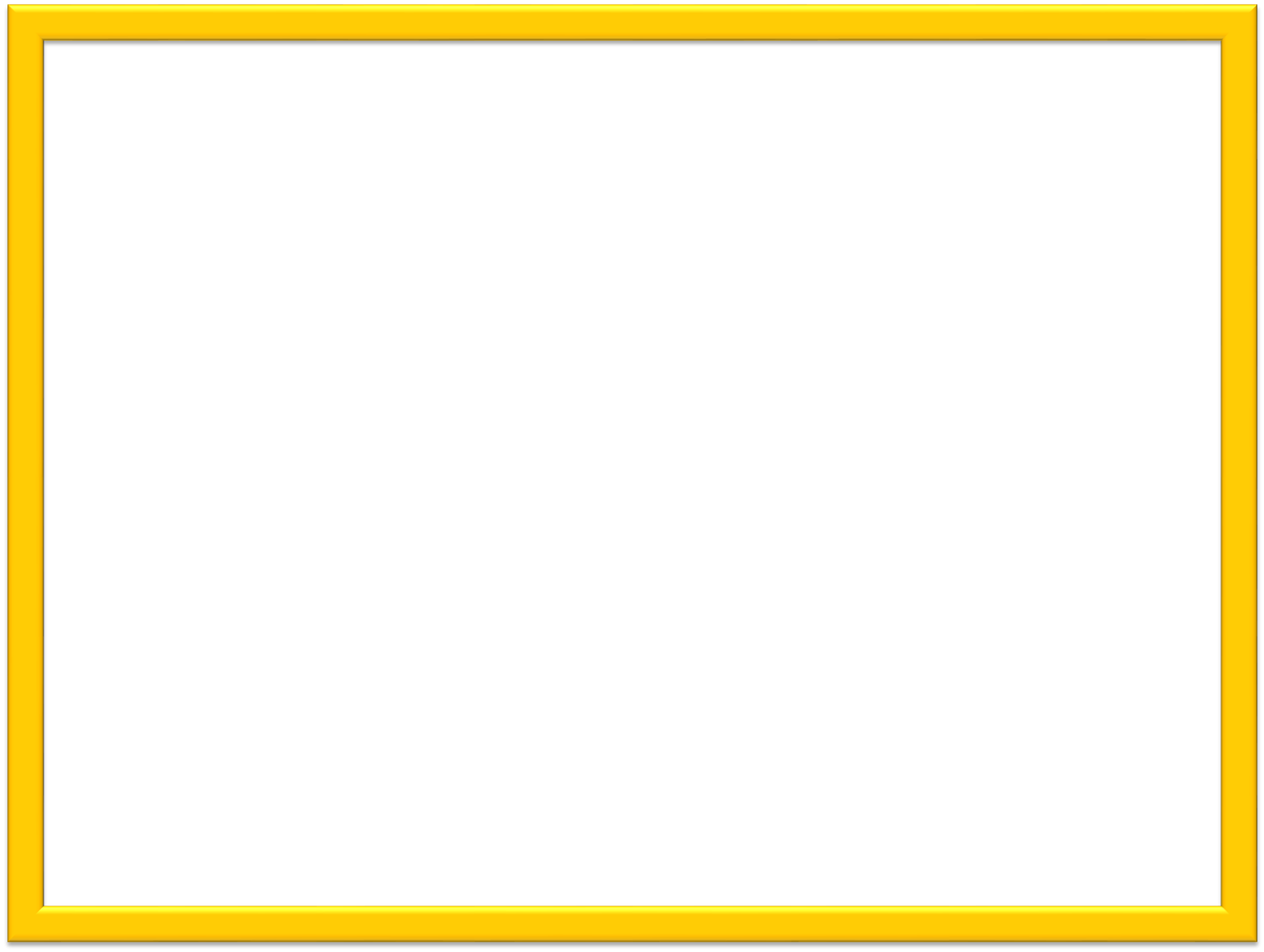 Продолжите   фразу
Я узнал  …
У меня получилось  …
Мне было трудно  …
Я бы похвалил  …
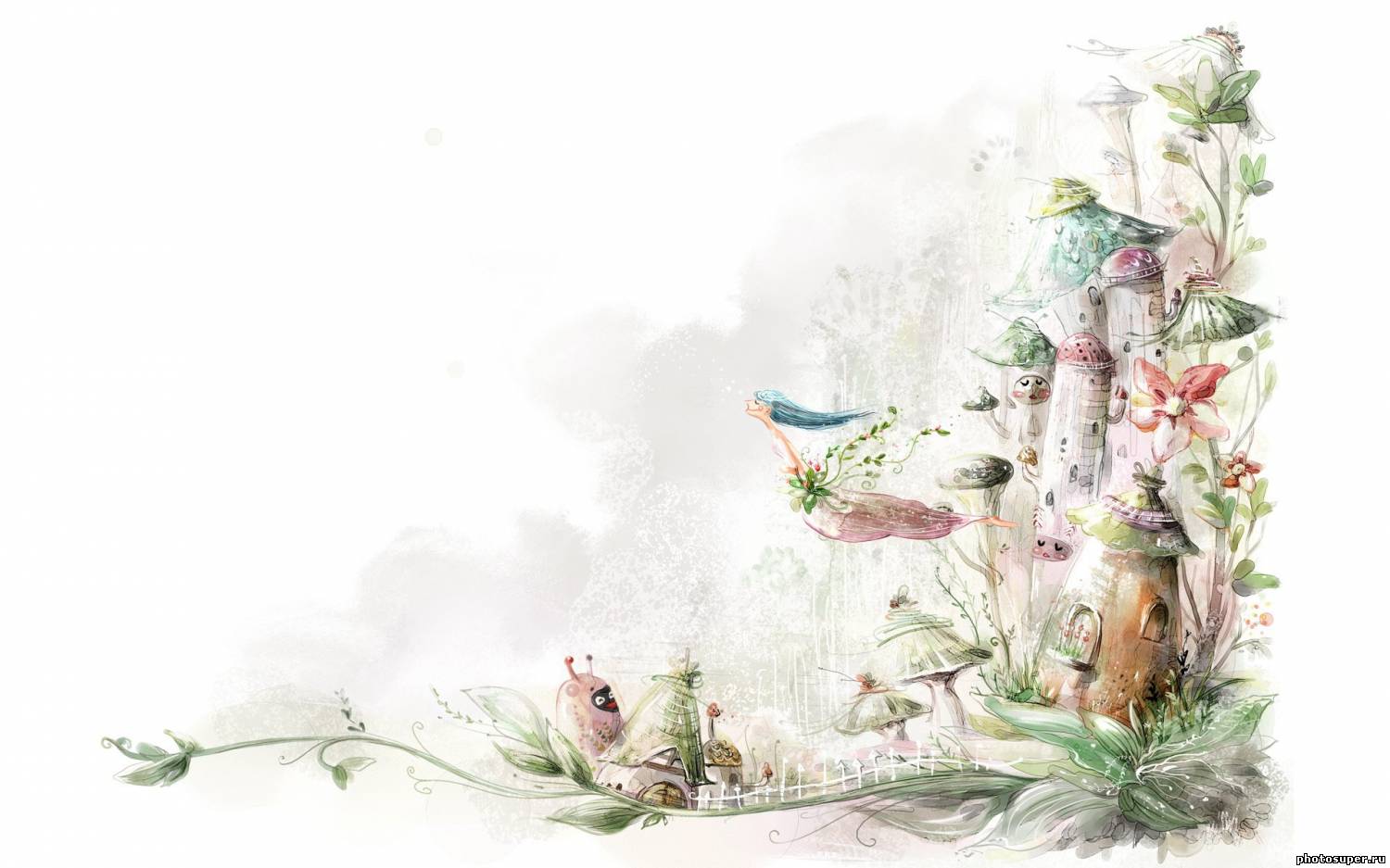